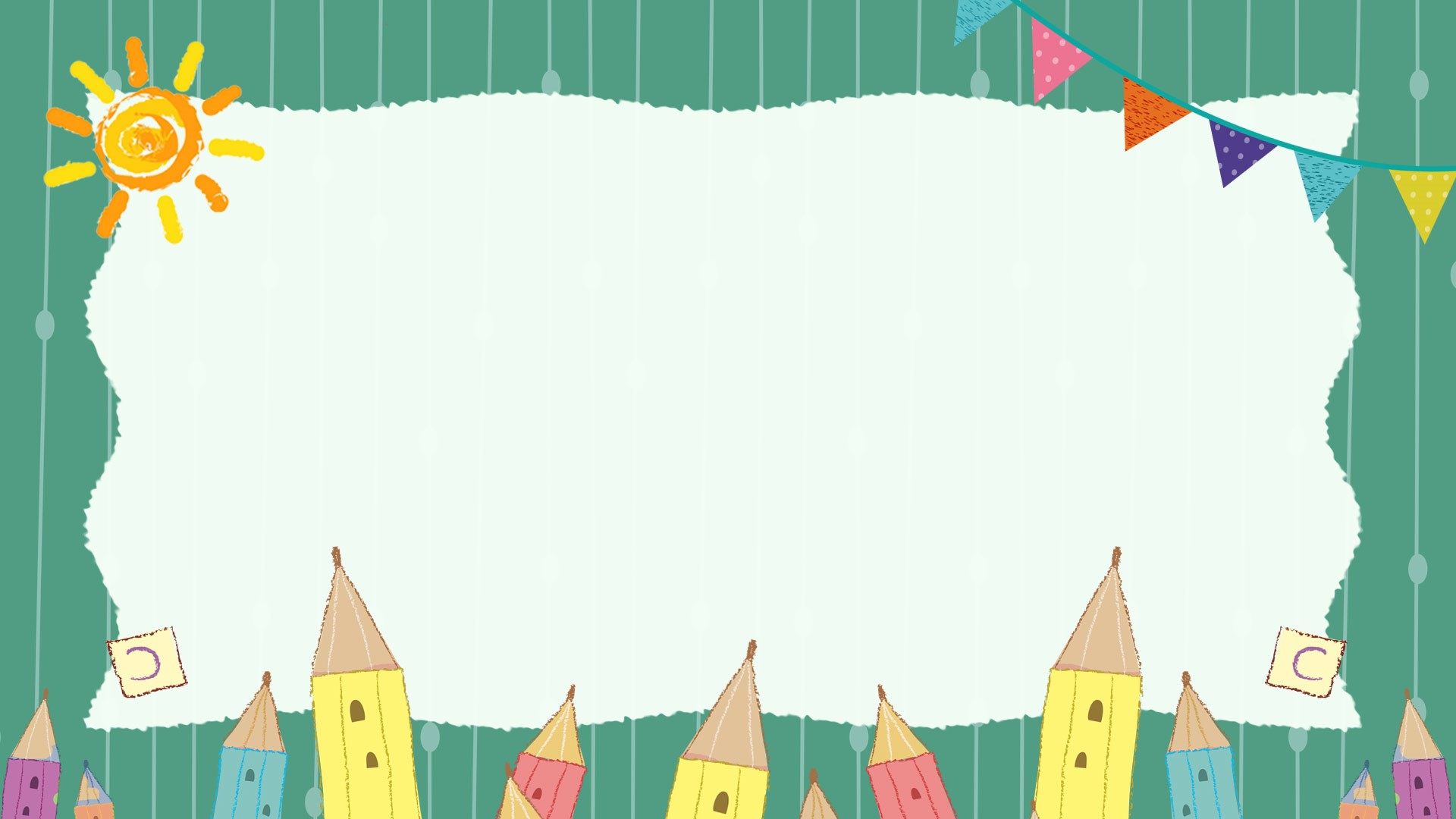 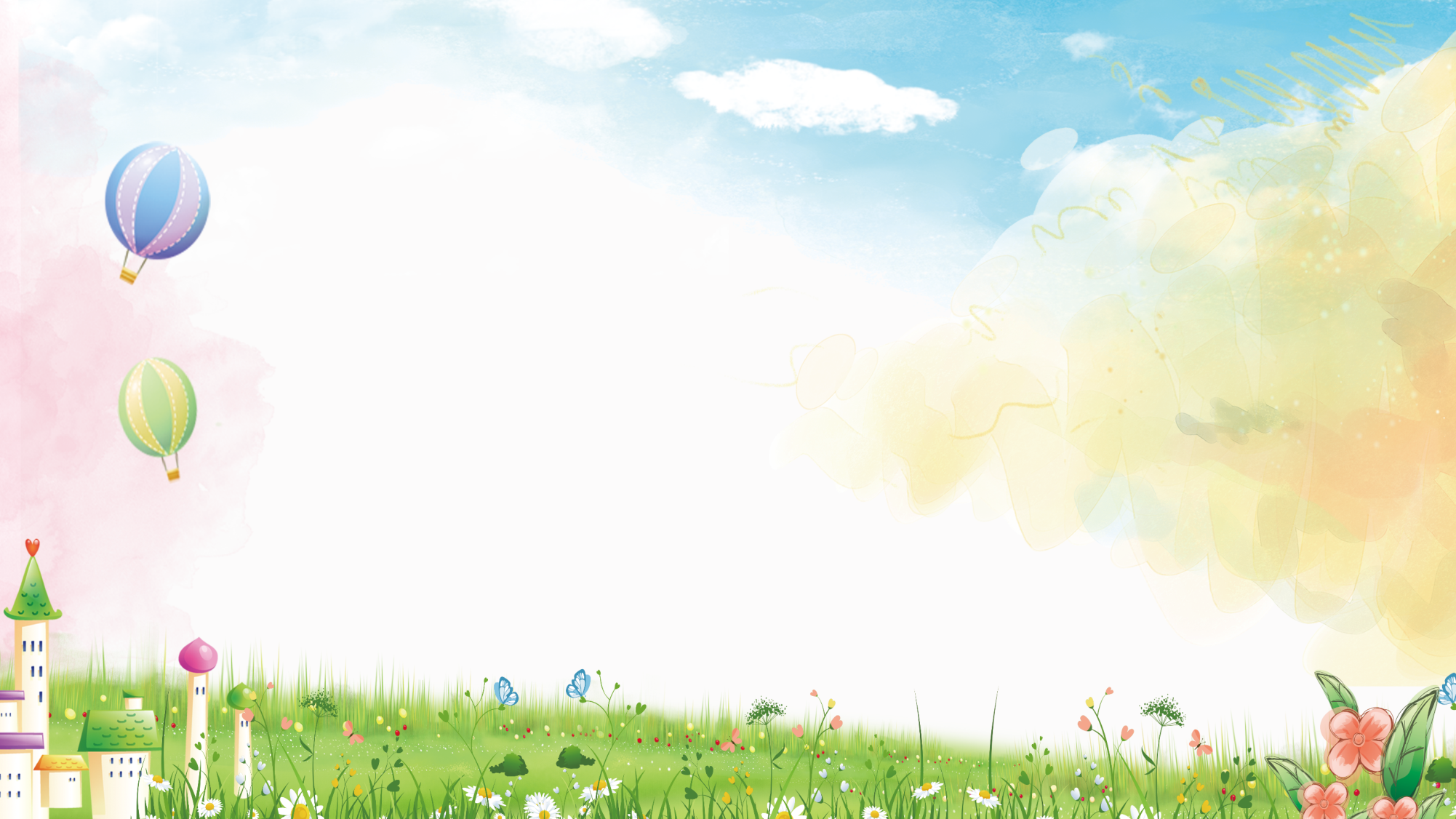 TRƯỜNG TIỂU HỌC PHÚC LỢI
ĐẠO ĐỨC 1
TIẾNG VIỆT 1
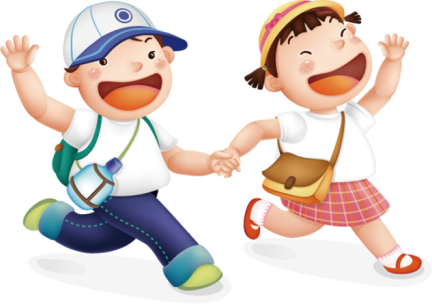 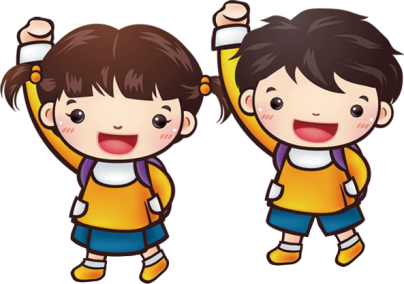 Bài 71: ươc  ươt
Chủ đề 5 – Sinh hoạt nền nếp
Bài 15:
Gọn gàng, ngăn nắp
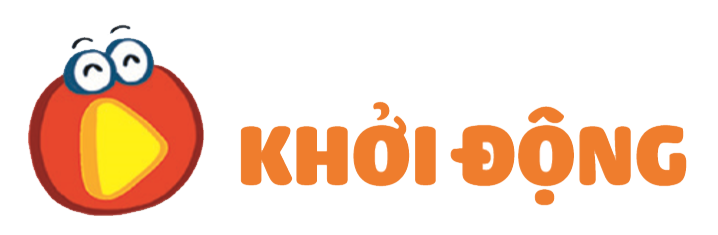 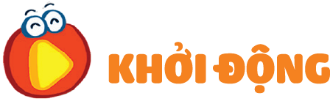 Vì sao bạn nhỏ trong bài hát lại ngoan hơn búp bê ?
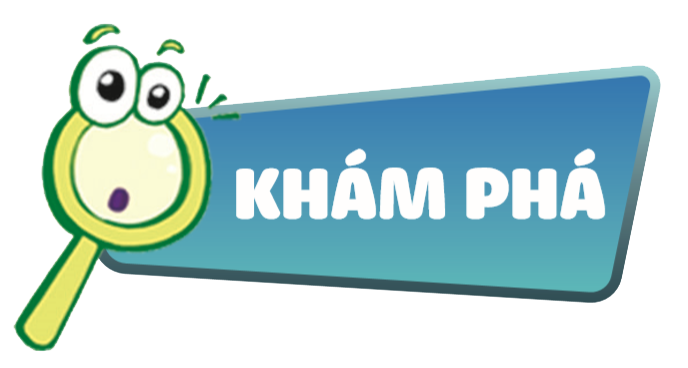 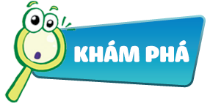 Bạn nào trong tranh đã thể hiện sự gọn gàng, ngăn nắp ?
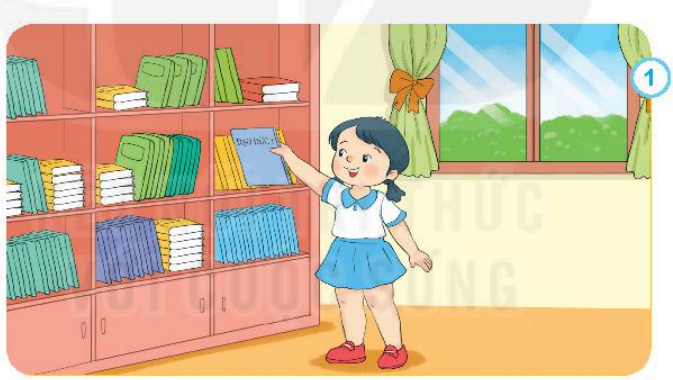 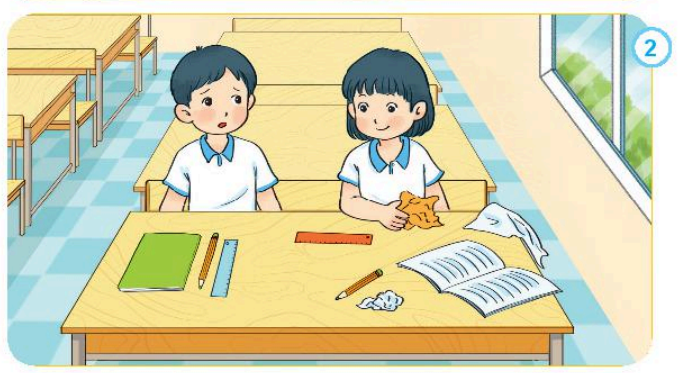 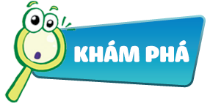 Vì sao phải gọn gàng, ngăn ngắp ?
Em cần làm gì để sách vở, đồ dùng luôn gọn gàng, ngăn nắp ?
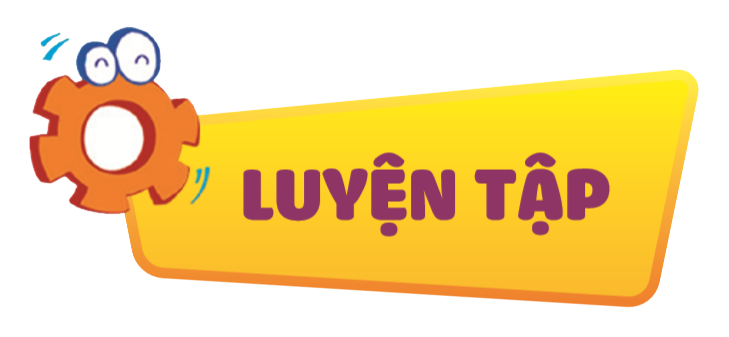 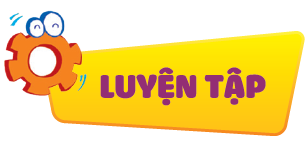 Em đồng tình hoặc không đồng tình với việc làm của bạn nào? 
Vì sao?
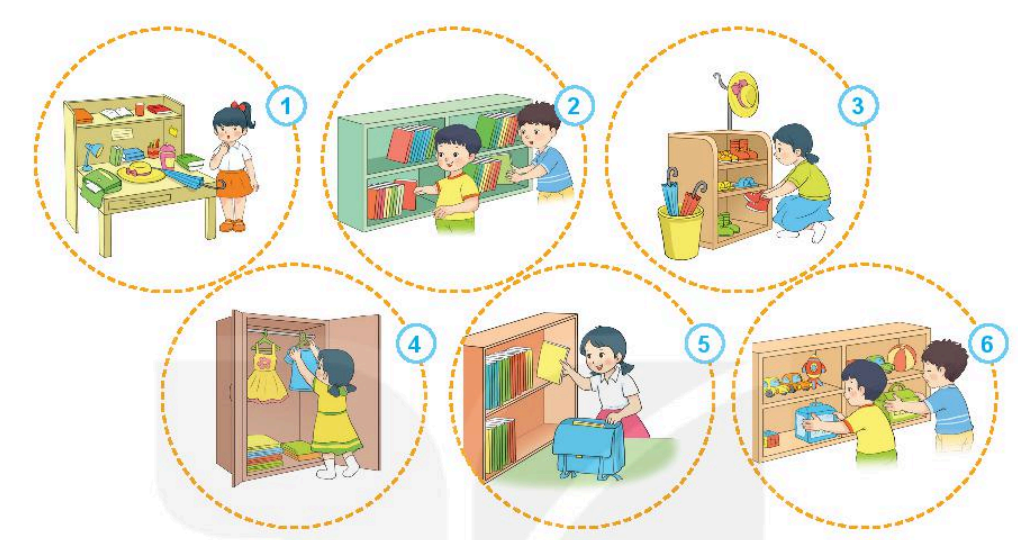 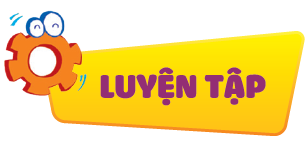 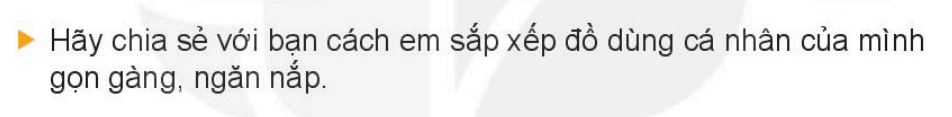 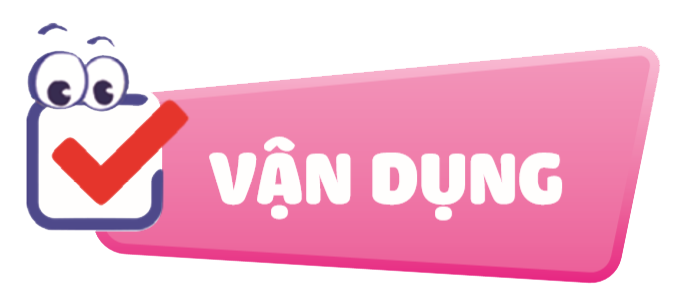 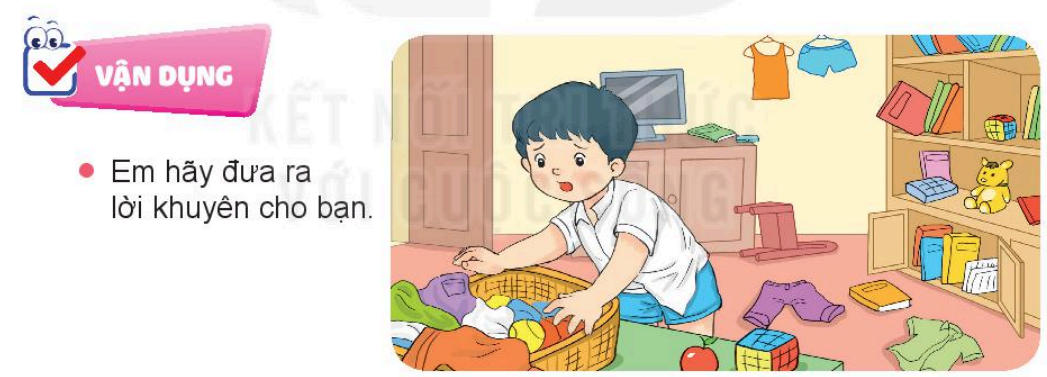 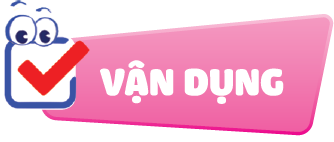 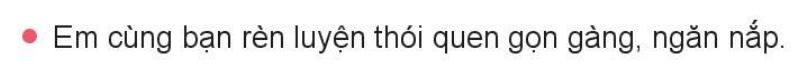 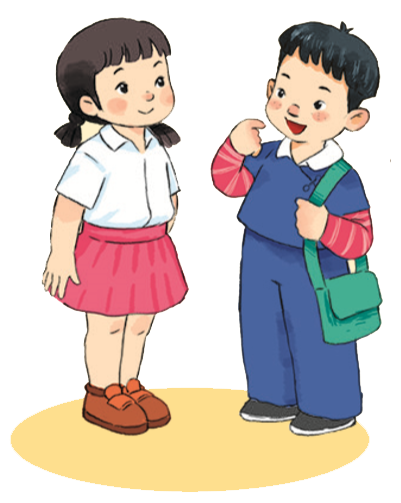 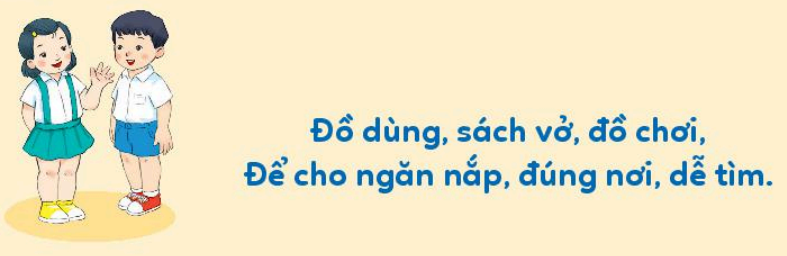